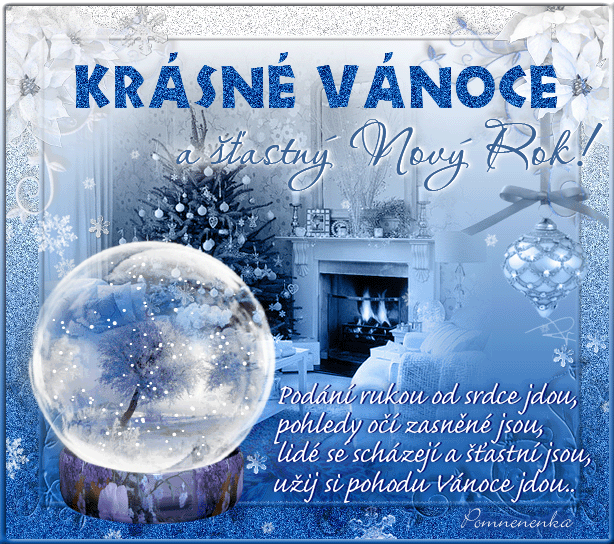 B
Krásné vánoce přeje Tomáš
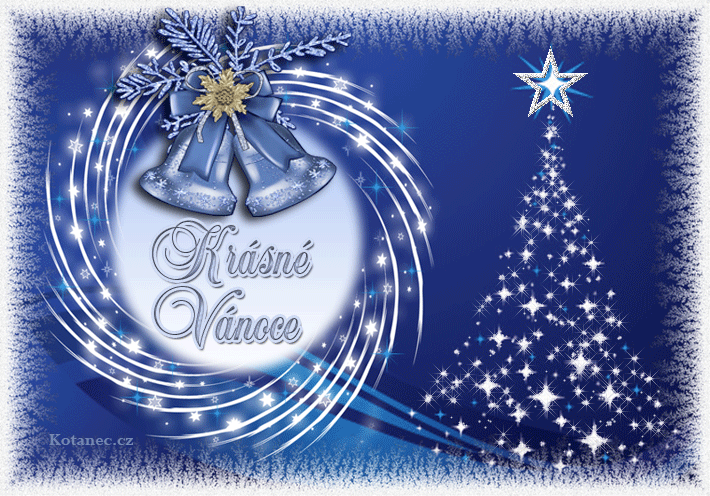 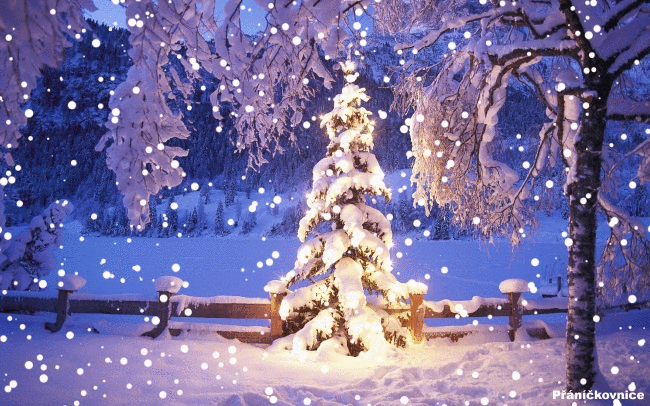